How to locate your Credential Certificate
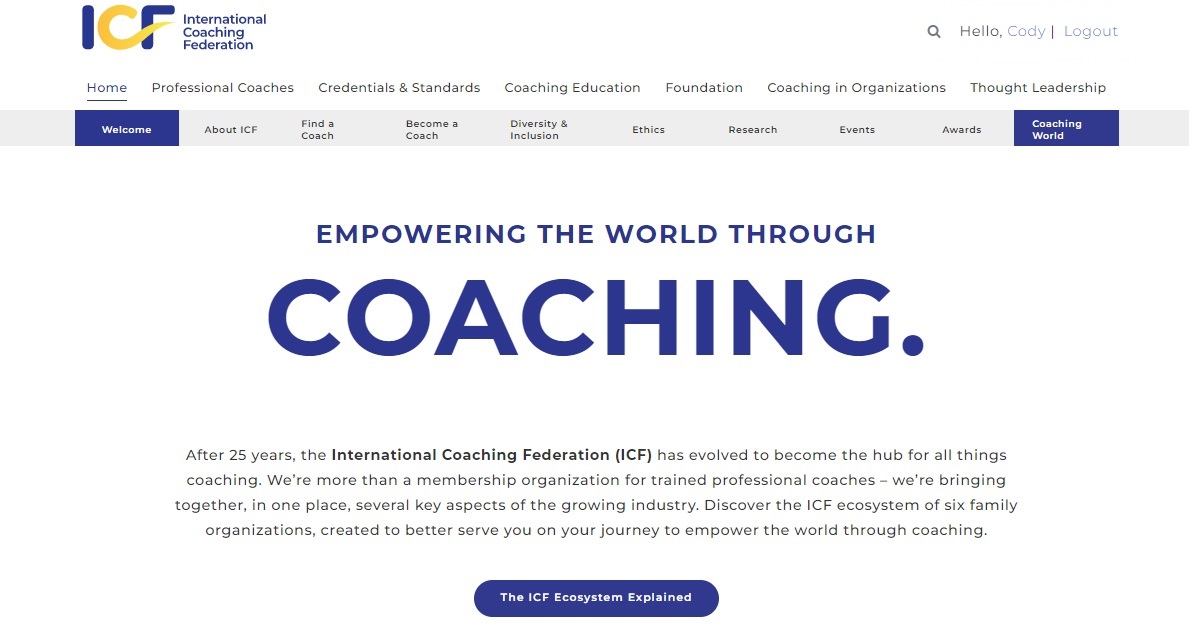 Sign into your account on the website or if already signed in, click on your name
How to locate your Credential Certificate
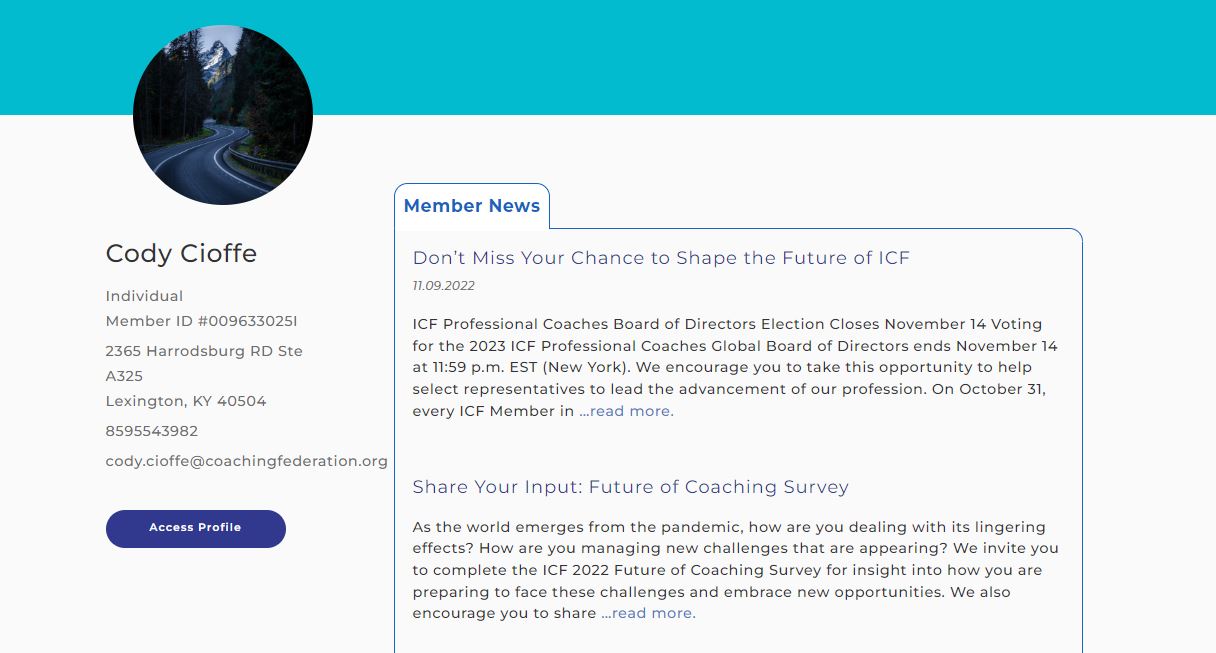 Click on “Access Profile” ​to access your profile ​page.
How to locate your Credential Certificate
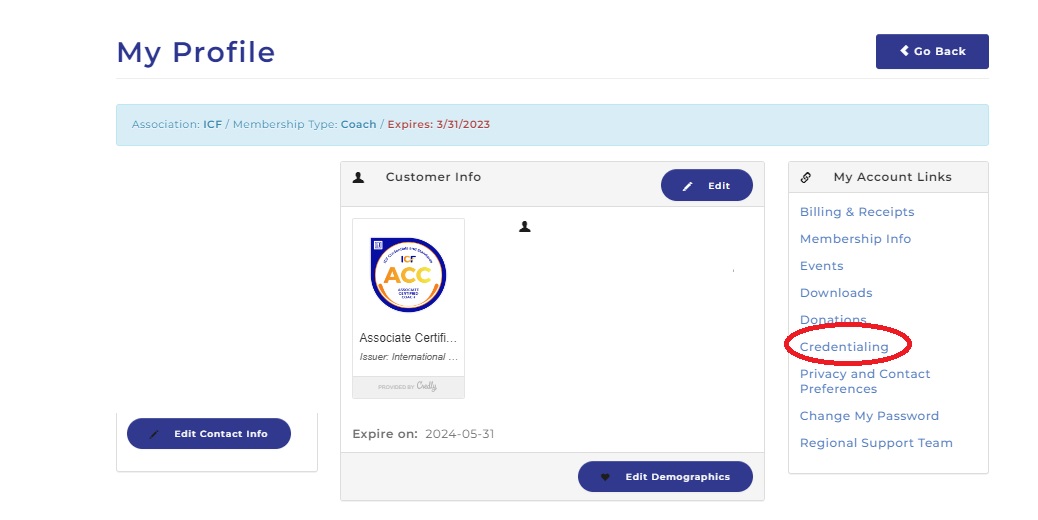 Click on “Credentialing” ​under My Account Linksto access your Credential information.
How to locate your Credential Certificate
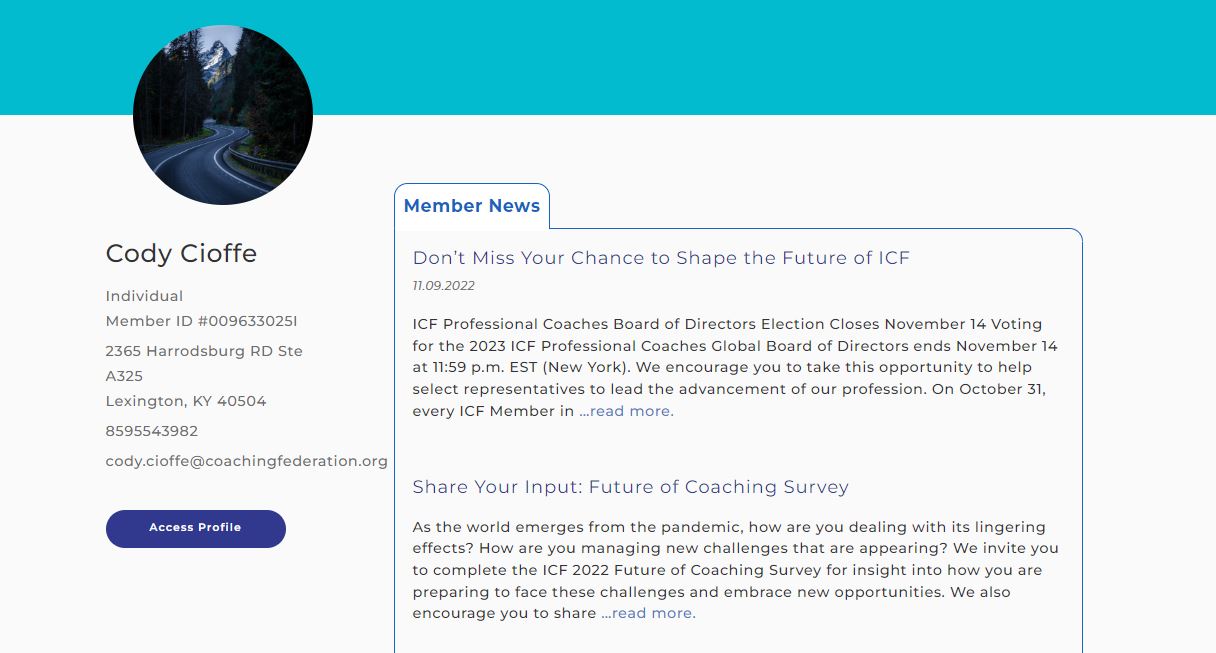 Click on “Access Profile” ​to access your profile ​page.
How to locate your Credential Certificate
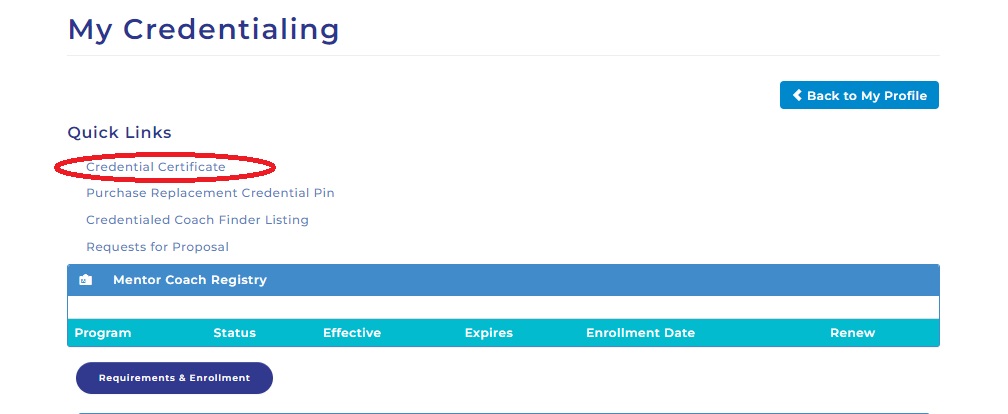 Under "Quick Links" you will choose the Credential Certificate option and that will allow you to download a PDF version of your Credential Certificate.
How to locate your Credential Certificate
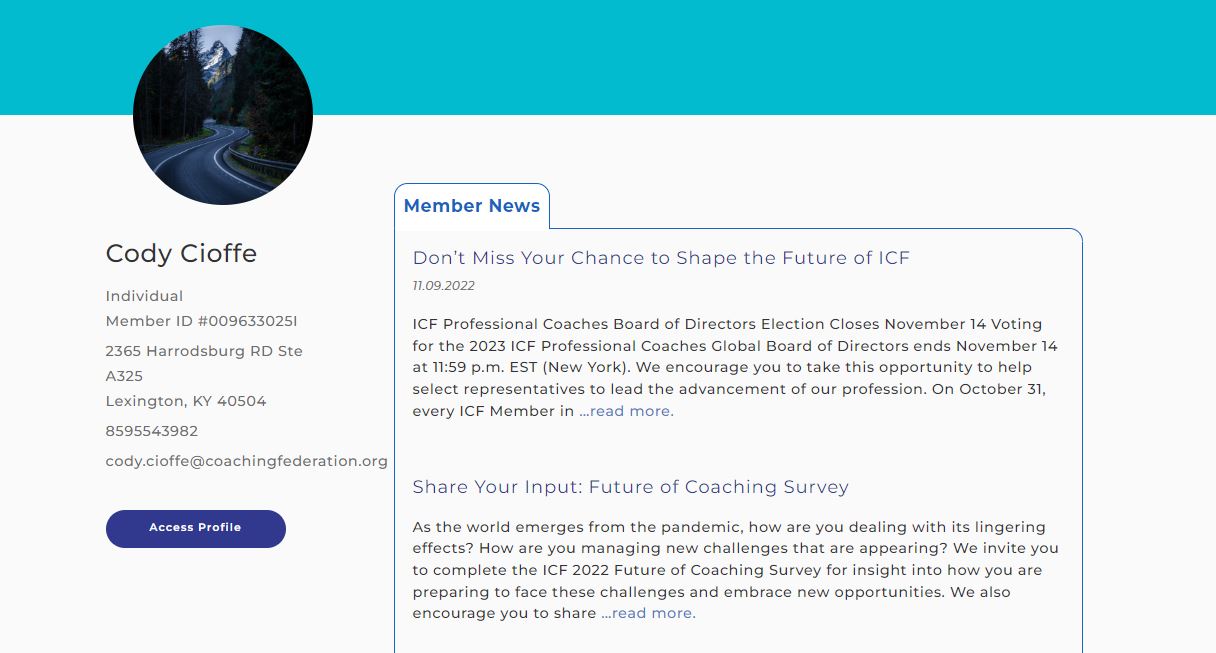 Click on “Access Profile” ​to access your profile ​page.
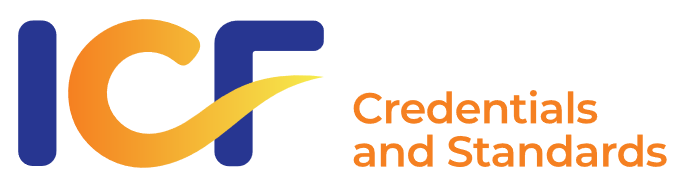 Credentialing Support
EMAIL: support@coachingfederation.org

PHONE: 1-888-423-3131